UB947 Yellow VDD18 vs. Pink VDD11
The only concern is VDD11 ramp up time is 4ms>1.5ms. 
What impaction for this in theory? 
NOTE: Their UB929 VDD11 ramp up time is also 4ms but didn’t show any AV mute issue like UB947.  Huawei doubt this is not the key point of the problem.
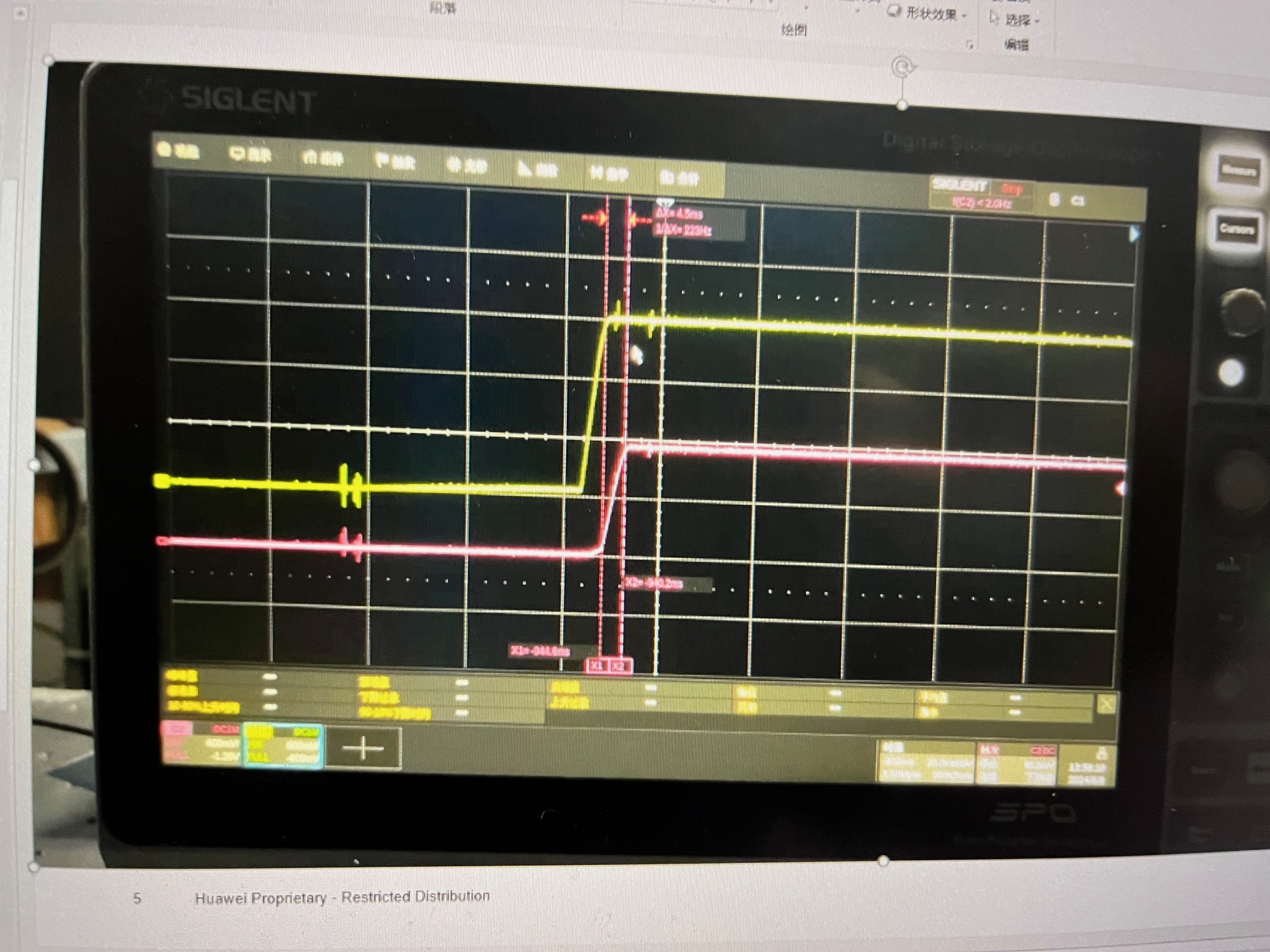 PDB vs. FPDlink
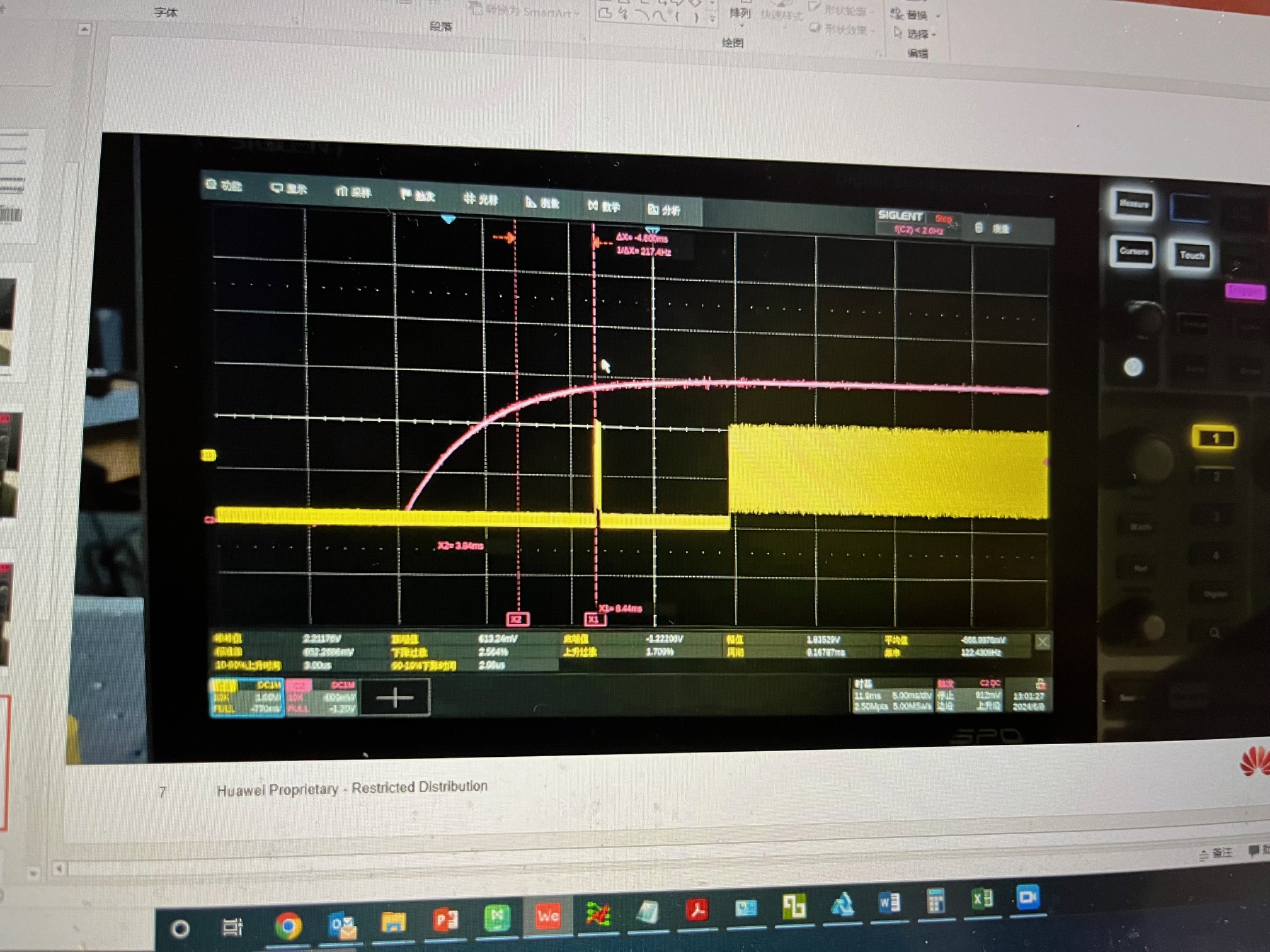 PDB vs. OLDI CLK
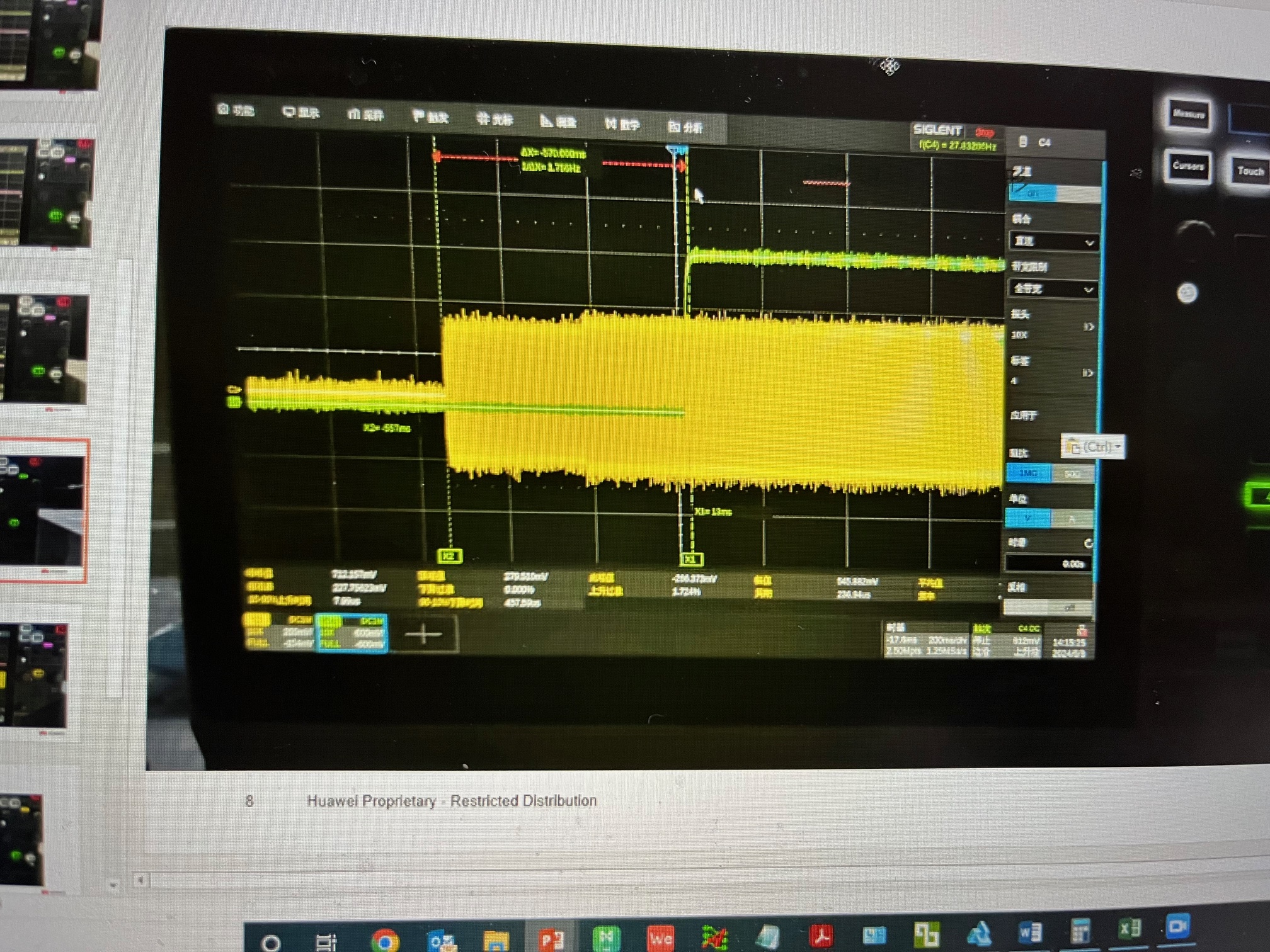 VDD18 vs. PDB
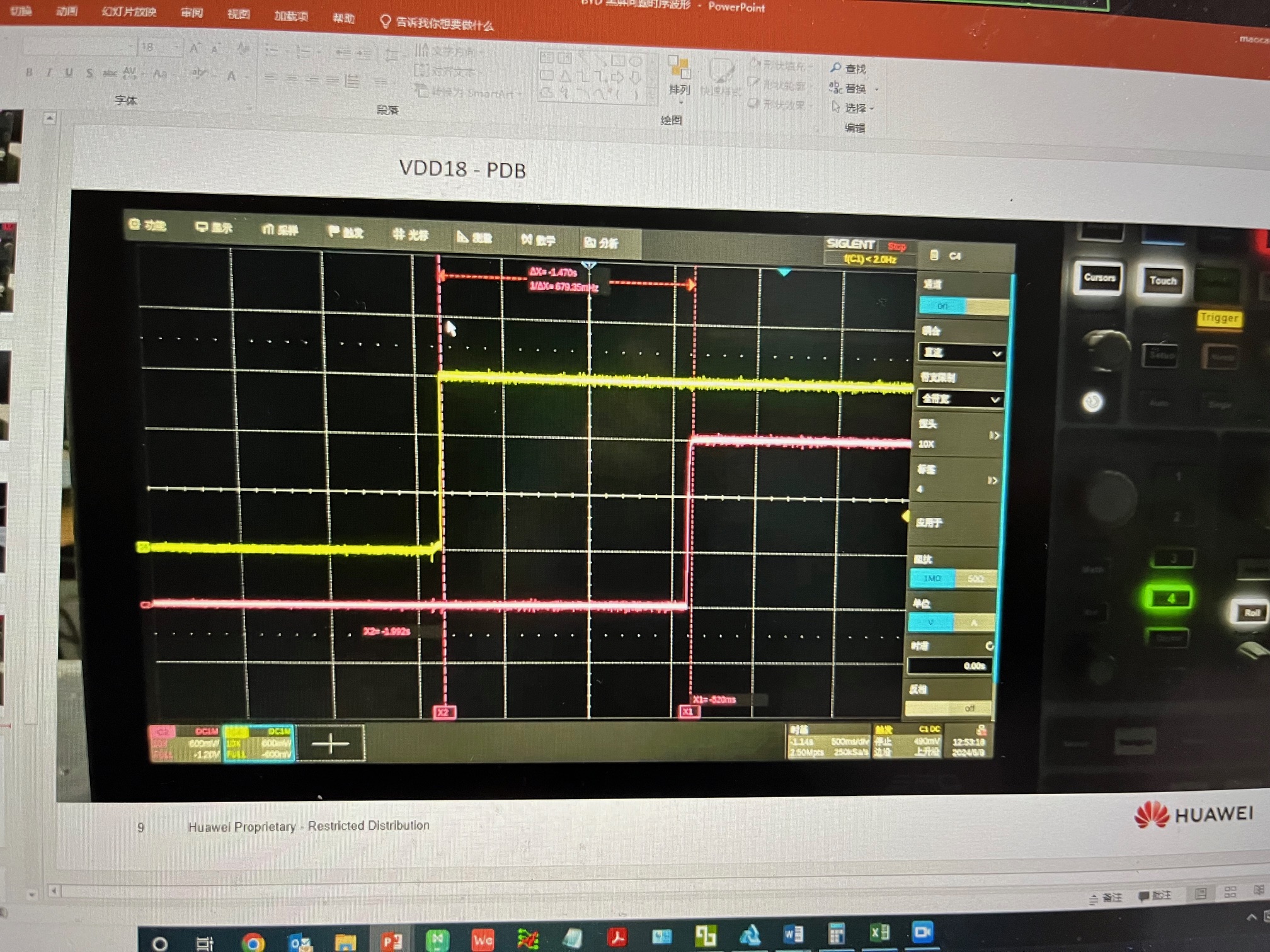